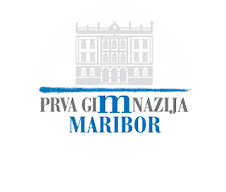 ČITANJE KNJIŽEVNOSTI U  SLOVENSKIM SREDNJIM ŠKOLAMA
6. okrugli stol za školske knjižnice 
UH, TA LEKTIRA: čitajmo da (p)ostanemo suvremeni

Karlovac, 5. listopada 2015.



Metka Kostanjevec, prof. slov., bibl.
voditeljica školske knjižnice Prve gimnazije Maribor
ČITANJE KNJIŽEVNOSTI U GIMNAZIJI
a) u kontekstu nastave materinjeg jezika
↓

NASTAVNI PLAN
b) drugo
školska knjižnica
ostali predmeti

↓

KURIKUL
NASTAVNI PLAN
ČITANJE U NASTAVI MATERINJEG JEZIKA
OBAVEZNI TEKSTOVI
su oni tekstovi koji su zbog ideološko-tematskih i stilsko-kompozicijskih karakteristika značajno odredili književnost i kulturu u određenom vremenu
s njima se radi frontalno i na način školske interpretacije
+
LEKTIRA
sadrži min. 5 
integralnih tekstova
SLOBODNO ODABRANI TEKSTOVI

učenici ih izabiru s propisanog popisa, a zatim po njima pripremaju govorne prezentacije, recitale, kazališne događaje ... 


za širenje literarnog horizonta i čitalačke autonomije
ČITANJE U NASTAVI MATERINJEG JEZIKA
OBAVEZNI TEKSTOVI

Učenik 1. razreda (min. 26)

Učenik 2. razreda (min. 27)

Učenik 3. razreda (min. 32)

Učenik 4. razreda (min. 17) 
+ tekstovi esejskoga sklopa za maturu (2–4)

+

LEKTIRA
SLOBODNO ODABRANI TEKSTOVI

↓

min. 1 tekst iz svakog tematskog sklopa
MOTIVIRANJE ZA (DODATNO) ČITANJE U NASTAVI MATERINJEG JEZIKA
čitanje zanimljivih izvadaka iz slobodno odabranih tekstova
čitanje tijekom ljetnog odmora
Cankarjev natječaj
istraživački projekti
književni natječaji
posjet kazalištu
ŠKOLSKA KNJIŽNICA – VAŽAN MOTIVACIJSKI FAKTOR ZA POTICANJE ČITANJA KNJIŽEVNOSTI
KURIKUL → čitateljska kompetencija (satovi KIZ-knjižnično-informacijsko znanje)
promišljeno izabrana zbirka knjižnične građe
suradnja s profesorima slovenskog jezika i ostalih predmeta
čitateljski klub(-ovi)
nacionalni projekt „Rastem s knjigo“
djelatnosti u okviru OIV (obavezni izborni sadržaji)
literarne večeri
ŠKOLSKA KNJIŽNICA – VAŽAN MOTIVACIJSKI FAKTOR ZA POTICANJE ČITANJA KNJIŽEVNOSTI
međunarodni mjesec školskih knjižnica
(su-)mentorstvo za pisanje istraživačkih projekata
organizacija (nagradnih) stručnih ekskurzija po „literarnim putevima “
projektni dani (vezani za književnika/književno djelo/književno razdoblje itd.)
priprema (kazališnih) izvedbi književnih tekstova
IZVORI:
KURIKUL. Knjižnično informacijsko znanje: gimnazija: splošna, klasična, strokovna gimnazija [elektronski vir]. 2008. Ljubljana: Ministrstvo za šolstvo in šport : Zavod RS za šolstvo. ISBN 978-961-234-684-3. Dostopno na: http://portal.mss.edus.si/msswww/programi2008/programi/media/pdf/un_gimnazija/k_knjizn_inf_znanje_gimn.pdf
UČNI načrt. Slovenščina: gimnazija: splošna, klasična, strokovna gimnazija: obvezni predmet in matura (560 ur) [elektronski vir]. 2008. Ljubljana: Ministrstvo za šolstvo in šport : Zavod RS za šolstvo. ISBN 978-961-234-686-7. Dostopno na: http://portal.mss.edus.si/msswww/programi2008/programi/media/pdf/un_gimnazija/un_slovenscina_gimn.pdf.